Understanding Potential Pitfalls in the Estate Tax for Forest Landowners
Tamara Cushing
June 27, 2012
What exactly is my estate?
The Estate Tax
Involves assets owned at time of death

$5,120,000 exemption

35% over that
Uncertainty
December 31, 2012

January 1, 2013

Planning???
Valuing your assets
Value = quantity x price
Inventory & current market prices
Assets valued at fair market value on date of death (in general)
Fair market value – price which property would change hands between willing buyer and willing seller neither under any compulsion to buy or sell and both having reasonable knowledge of all relevant facts
Special-Use Valuation
Allows land to be valued at its current use rather than highest and best use

Up to $1,040,000 reduction in value
Special-Use Valuation
Must transfer to qualified heir
Used as farm for 5 of past 8 years
Must have participated in farm activity
Value of property must be at least 25% of total estate
Combined value of real & other business property at least 50% of gross estate
Recapture of tax benefits
Special use rules apply to heir for 10 years
Triggered when:
Property sold to unqualified heir
Property no longer in qualified use
Lack of participation by heir

Recapture consists of tax benefit plus penalty
Dr. Tamara L. Cushing
tcushin@clemson.edu

www.clemson.edu/extension/forestry

	Find us on Facebook:  	www.facebook.com/fnrclemson
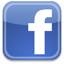